일본의 정당
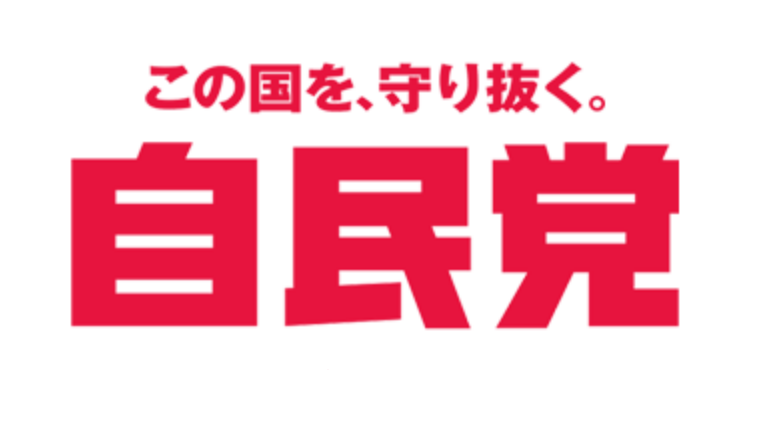 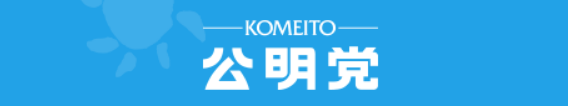 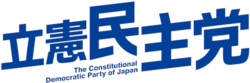 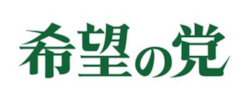 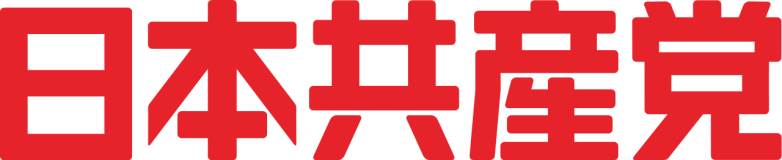 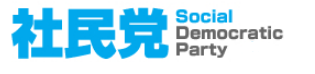 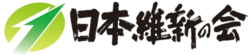 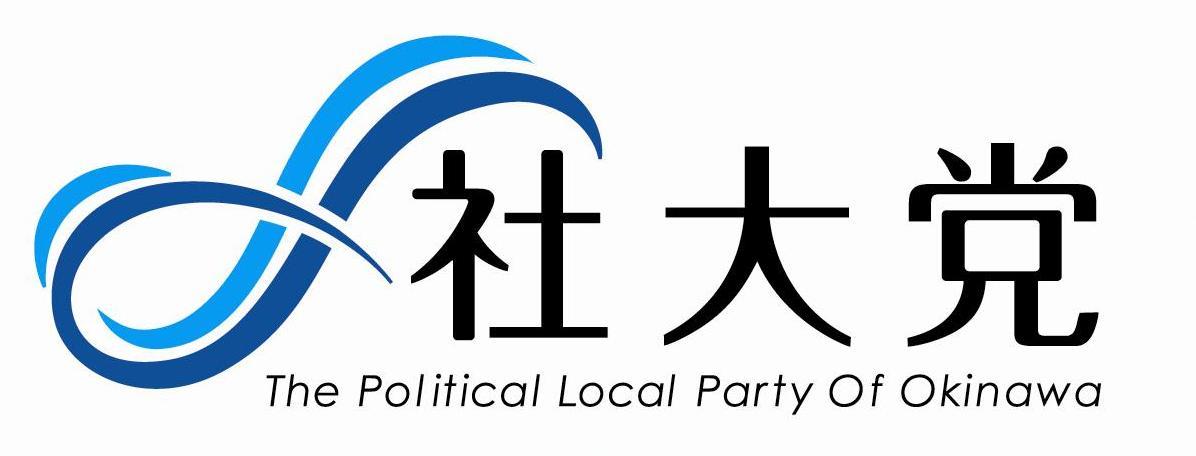 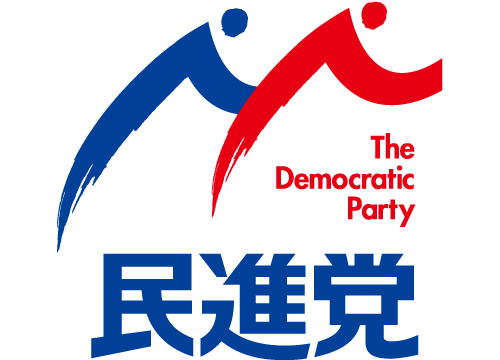 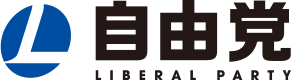 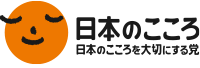 부동산학과
21011271 김동준
1. 집권 여당
2. 야당
일본의 정당
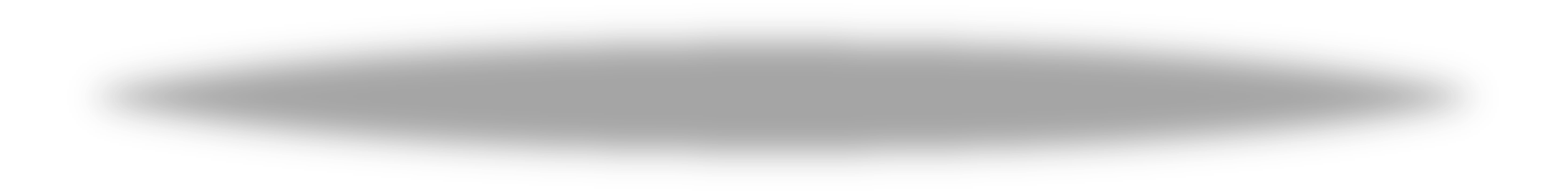 3. 그 외 정당
4. 결론
1.일본의 집권여당
자유민주당
공명당
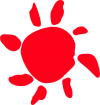 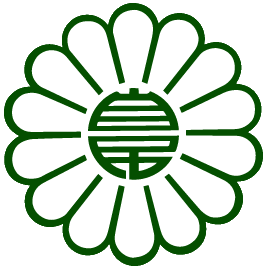 연립 정권
중의원 284석
참의원 124석
중의원 29석
참의원 25석
1.일본의 집권여당
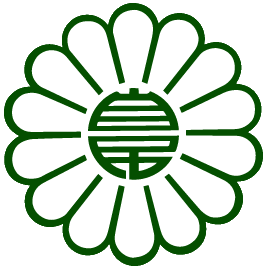 1955년 창당
자유민주당
이념-보수주의, 자유보수주의, 
사회보수주의, 반공주의
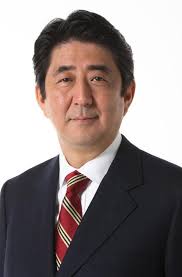 총재-아베 신조
1955년부터 현재까지 가장 큰 정당
1.일본의 집권여당
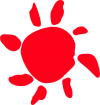 1차 창립 1955년
2차 창립 1998년
공명당
이념-불교정치, 불교민주주의
총재-야마구치 나쓰오
불교학회인 창가학회를 기반으로 한 정당
자민당보다 보수색이 옅음
2.일본의 야당
민진당
희망의 당
입헌민주당
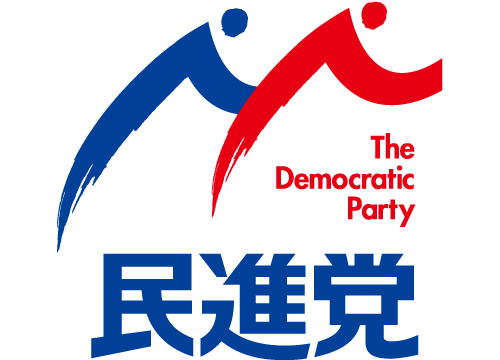 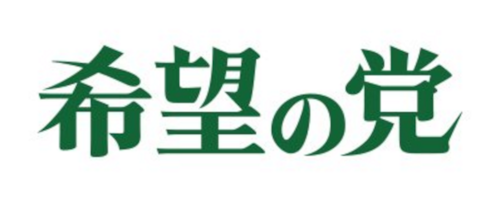 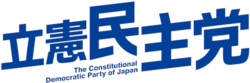 평화주의
공생주의
민주중도
2016년 3월 창당
중도우파
보수주의
자유보수주의
2017년 9월 창당
중도좌파
사회자유주의
진보주의
2017년 10월 창당
3.그 외 정당
일본공산당
일본 유신회
사회민주당
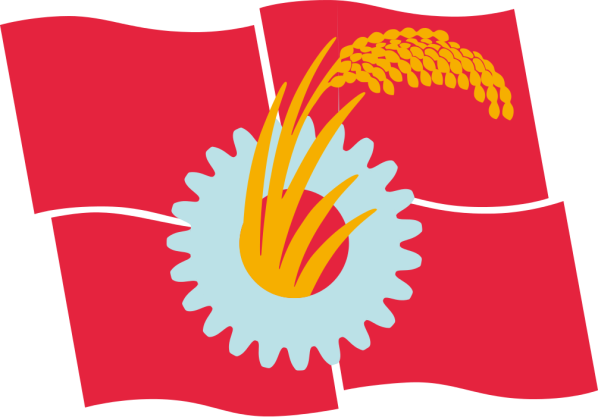 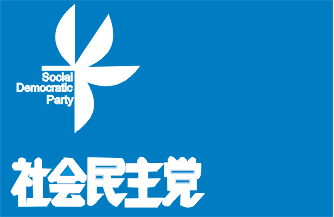 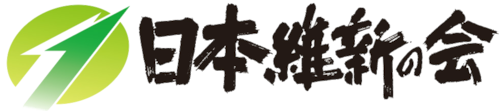 경제적 자유주의
작은 정부
지방 분권
오사카 지역주의
중도 우파
사회민주주의
평화주의
공생주의
좌파혁신
1922년 창당
마르크스주의
유럽공산주의
평화주의
천황부정
사회민주당과 함께 유이한 원내 진보정당
4.결론
자민당의 독주체제
우경화 심각
https://www.youtube.com/watch?v=K59iKjUu4KQ
프레젠테이션
프레젠테이션
프레젠테이션
프레젠테이션